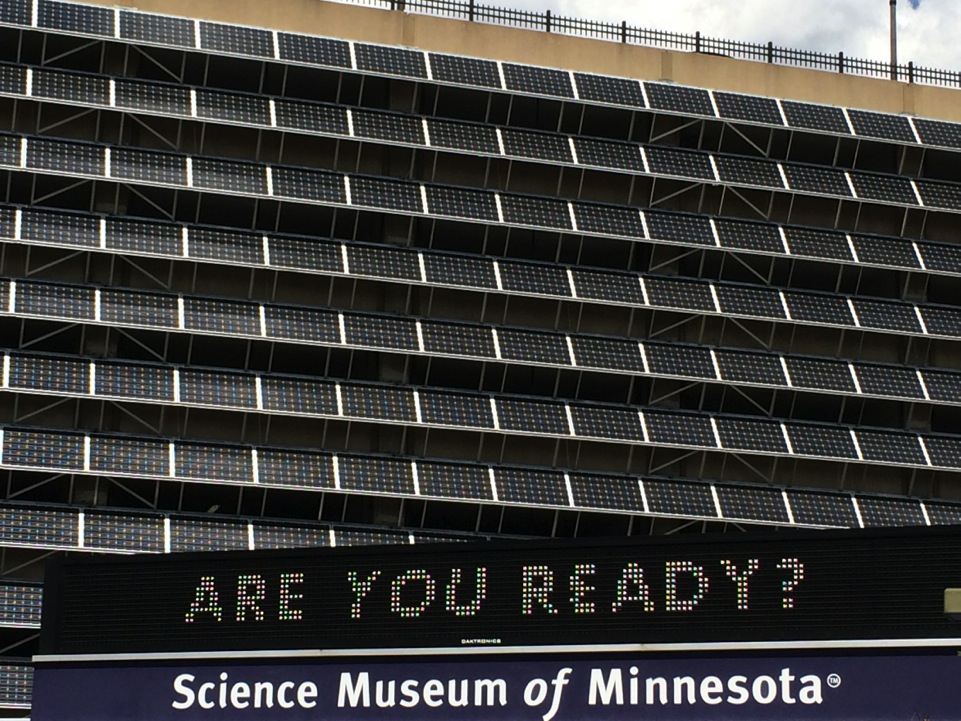 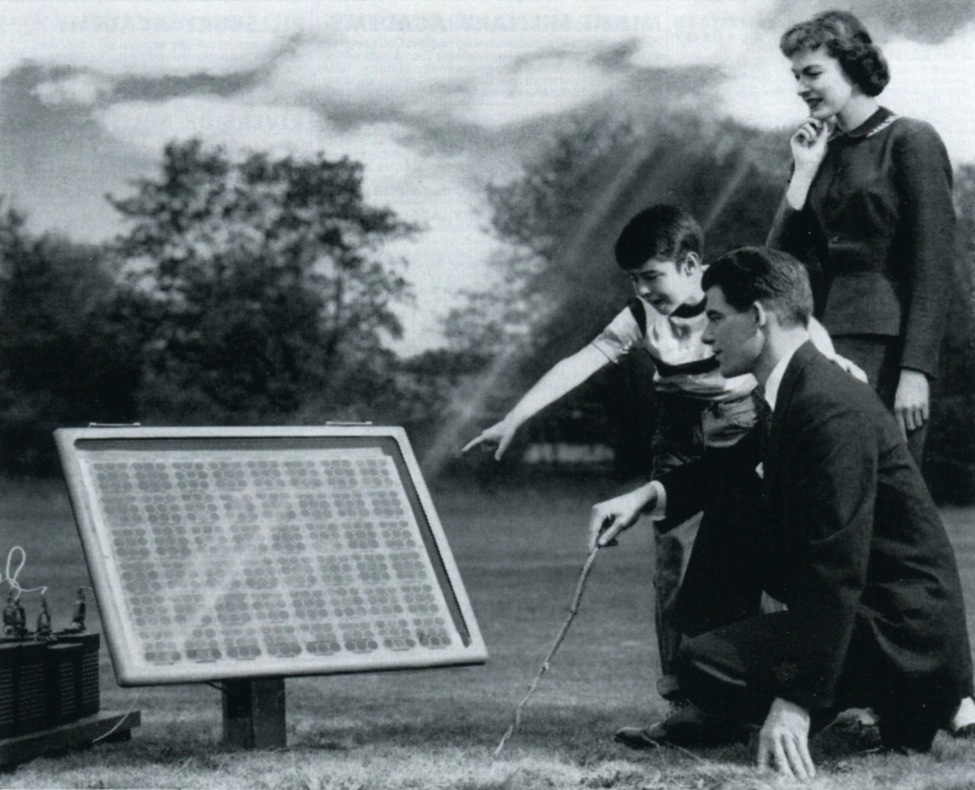 Yesterday’s Vision (1954)
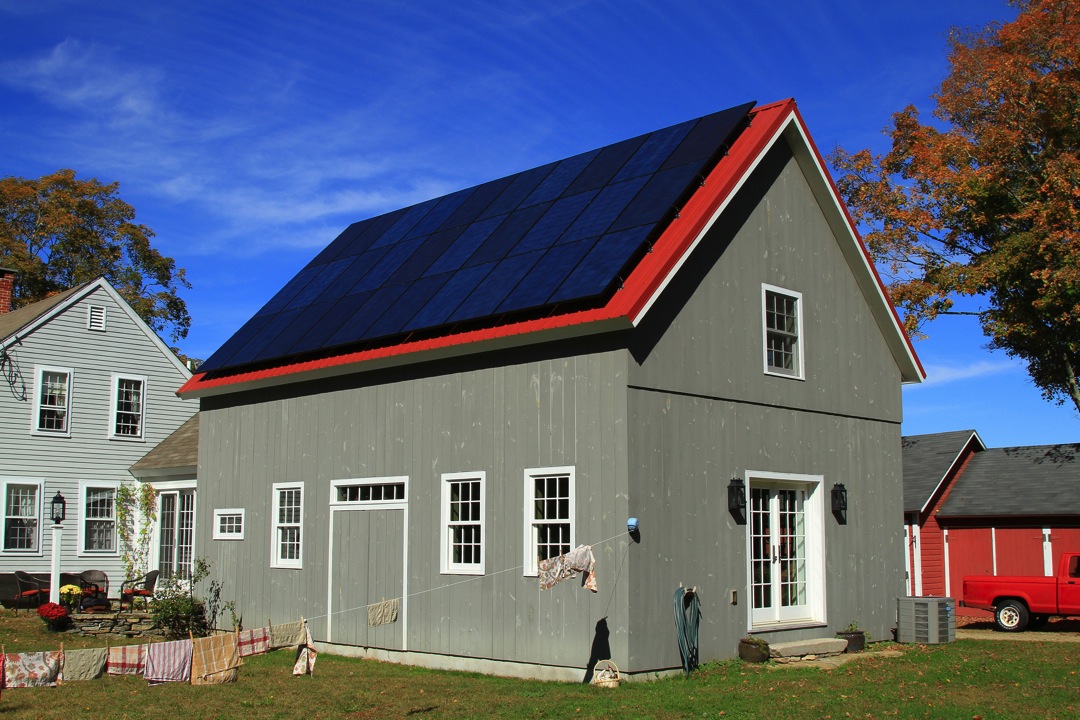 Today’s Reality (2015)
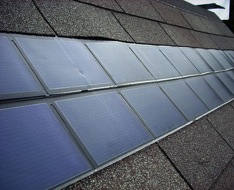 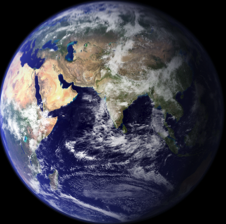 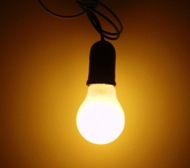 10-100 W
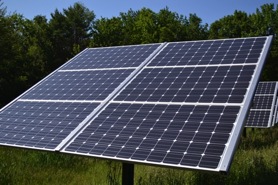 2,000,000,000,000 W = 2 TW
150 W (per m2)
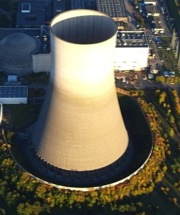 1,000,000,000 W = 1 GW
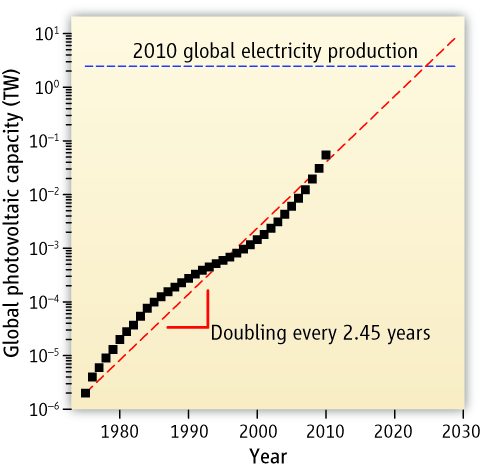 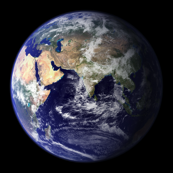 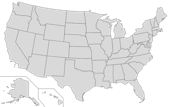 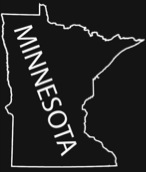 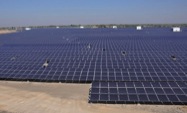 Norris & Aydil, Science 338, 625 (2012).
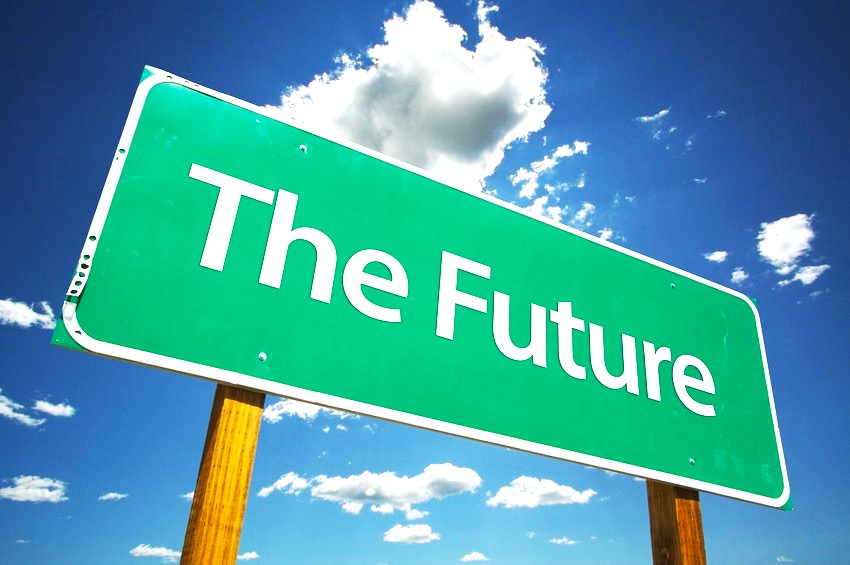 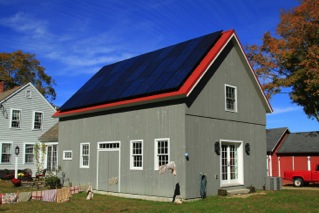 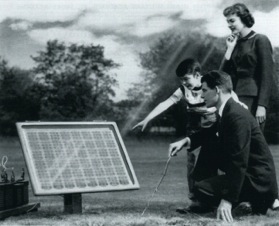 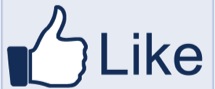 Love it!
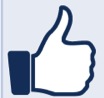 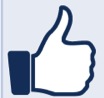 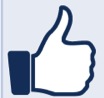 Efficiency
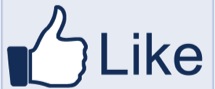 Cost / Area
Efficiency
Future
Solar Cells Now
Cost / Area
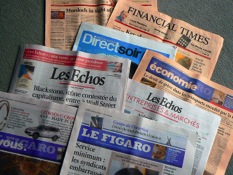 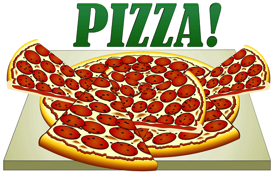 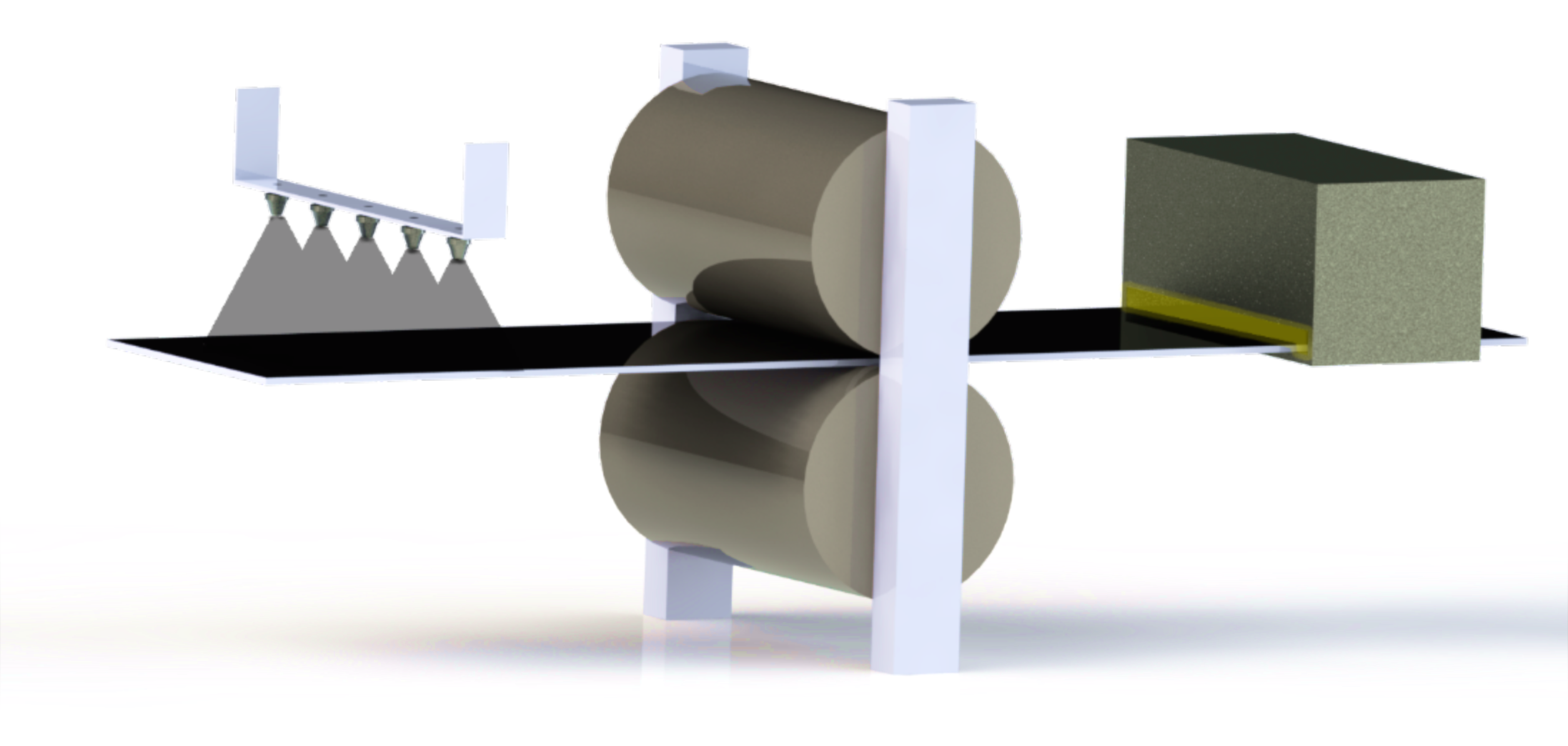 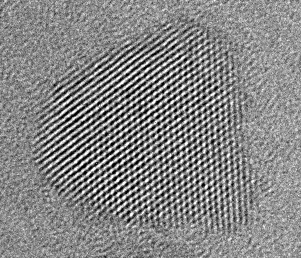 5 nm
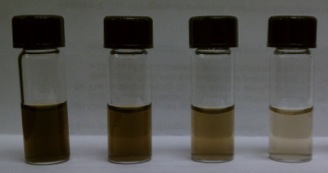 Solar Nanoinks
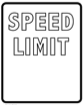 68%
Future
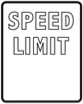 Efficiency
34%
Solar Cells Now
Cost / Area
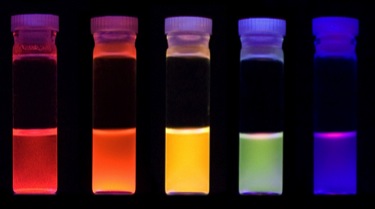 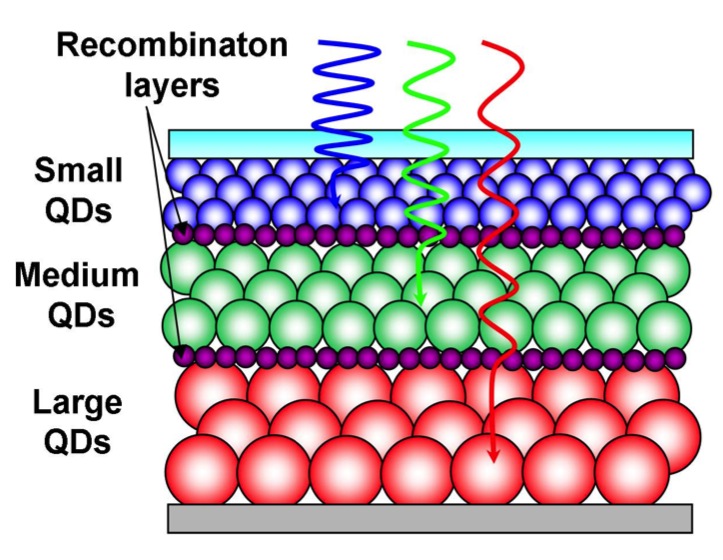 Campbell, Kortshagen, et al. Nanotechnology (2008)
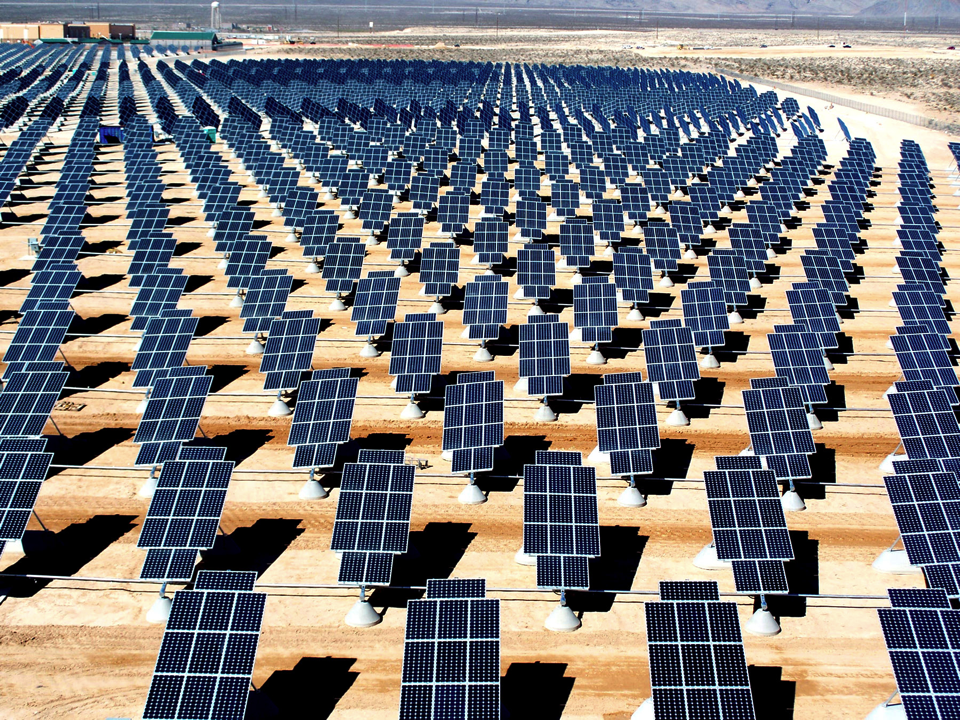 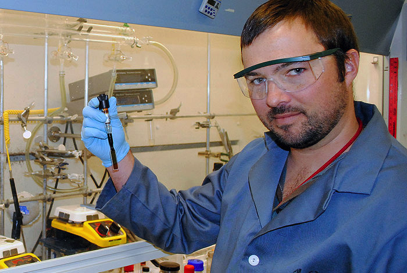 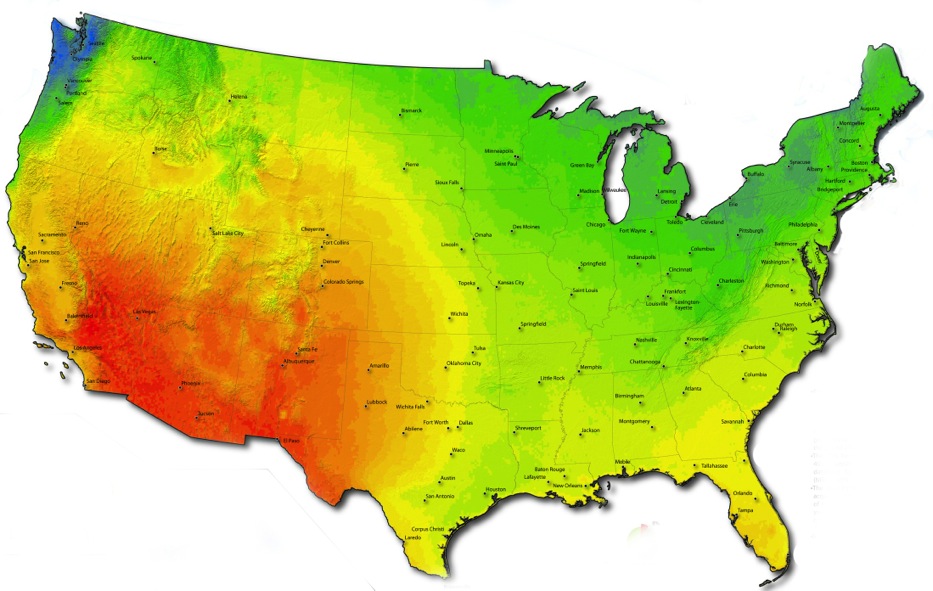 U.S. (0.3%)
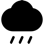 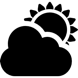 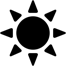 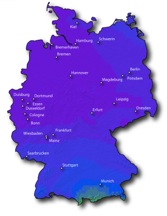 Germany (5%)
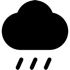 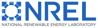 Photo credits
Solar Cell ad (slides 2, 6): https://www.flickr.com/photos/91591049@N00/15378408886/
Slides 3 and 6:
House (slides 3 and 6):  https://flic.kr/p/oSNPqX
Solar cells (slides 3 and 6): https://flic.kr/p/3AxBF6 
Future sign (slide 6): http://www.solarfeeds.com/the-future-of-solar-2/ 
Slides 4 and 5:
Light bulb: https://commons.wikimedia.org/wiki/Incandescent_light_bulb#/media/File:Bombeta_de_Llum.JPG
Solar panel: https://upload.wikimedia.org/wikipedia/commons/2/2c/Fixed_Tilt_Solar_panel_at_Canterbury_Municipal_Building_Canterbury_New_Hampshire.jpg 
Nuclear power plant: https://upload.wikimedia.org/wikipedia/commons/2/28/M%C3%BClheim-K%C3%A4rlich-007.JPG
Earth: http://commons.wikimedia.org/wiki/Earth#/media/File:Earth_Eastern_Hemisphere.jpg 
U.S. map: http://commons.wikimedia.org/wiki/File:Blank_US_Map.svg  
Minnesota: http://digital-vector-maps.com/state-maps-detail/1127/Minnesota-Outline-Blank-Map-Adobe-Illustrator.htm 
Solar plant: https://commons.wikimedia.org/wiki/File:Astonfield_11.5MW_Solar_Plant_Gujarat.jpg
Slides 7 and 10:
Like button: http://www.clker.com/clipart-178288.html 
Speed limit sign: http://www.educationworld.com/tools_templates/speedlimit_sign.gif 
Slide 8
Pizza: http://www.clipartbest.co/pizza-food-clip-art/ 
Stack of newspapers: https://flic.kr/p/WezqD 
Slide 12:
LANL researcher: http://farm6.staticflickr.com/5529/11298844263_275a922071_b.jpg 
Photovoltaic array: http://upload.wikimedia.org/wikipedia/commons/4/45/Giant_photovoltaic_array.jpg